Dialogue Modeling and Dialogue Management Frameworks
Svetlana Stoyanchev

Seminar on SDS, Columbia
2/16/2015
Dialogue modeling: 
formal characterization of dialogue, evolving context, and possible/likely continuations
Theoretical approach 
Dialogue management 
SDS module concerned with dialogue modeling 
Practical implementation
Seminar on Spoken Dialogue Systems, Columbia 2015
2
Outline
Plan-based dialogue
Speech Act theory
Dialogue Annotations
Information State Approach
DM Frameworks
Seminar on Spoken Dialogue Systems, Columbia 2015
3
Plan-based Models of Dialogue
Theory originators: Cohen, Allen, Perrault 
This theory was developed 1979 - 1996
Dialogues are treated as a special case of rational (non-communicative) behavior
Dialogue is part of the behavior, not just a communicative interface
Participants are rational agents
Seminar on Spoken Dialogue Systems, Columbia 2015
4
Plan-based Dialogue Theory
Agent’s actions are based on BDI: Belief, Desire & Intention
Dialogue participants are rational agents
Environment: kitchen


Participants: A and B

A is a robot that can move but is not familiar with the kitchen environment




B can not move but knows where everything is
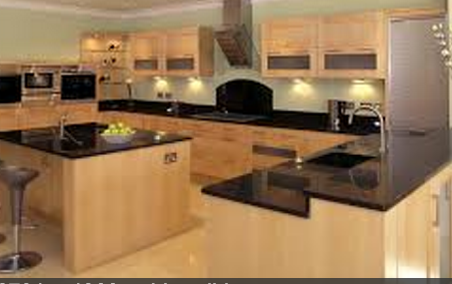 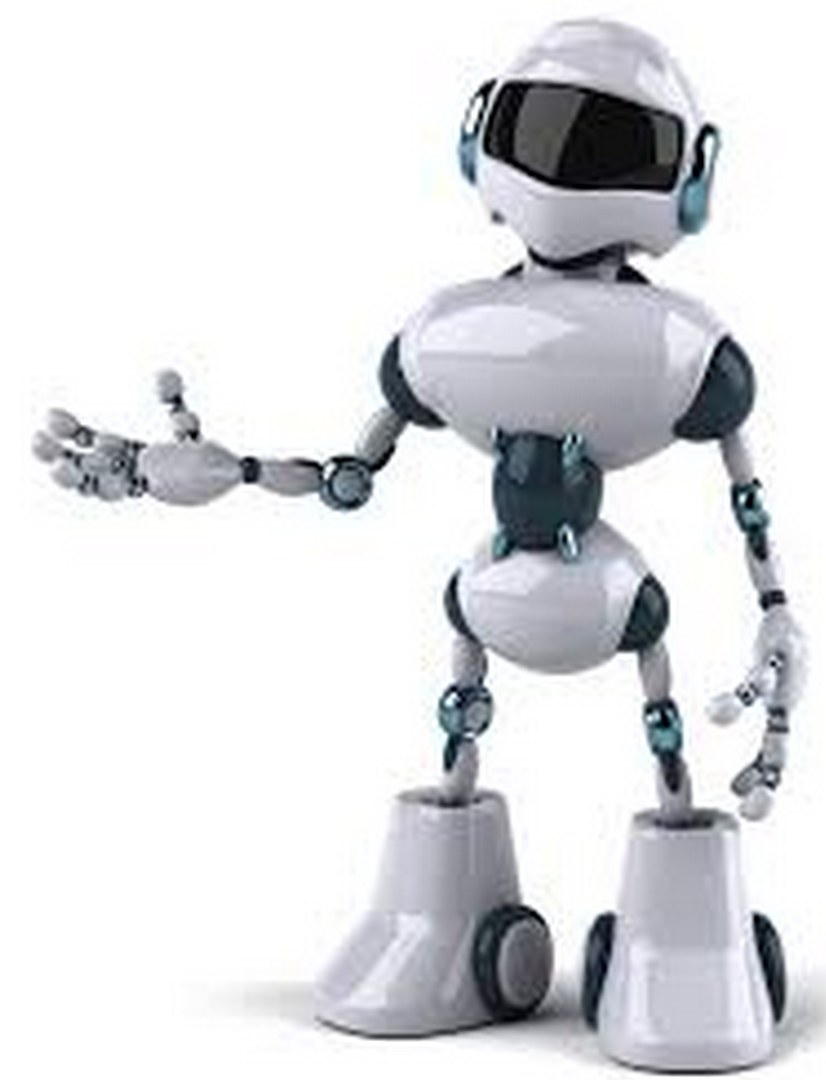 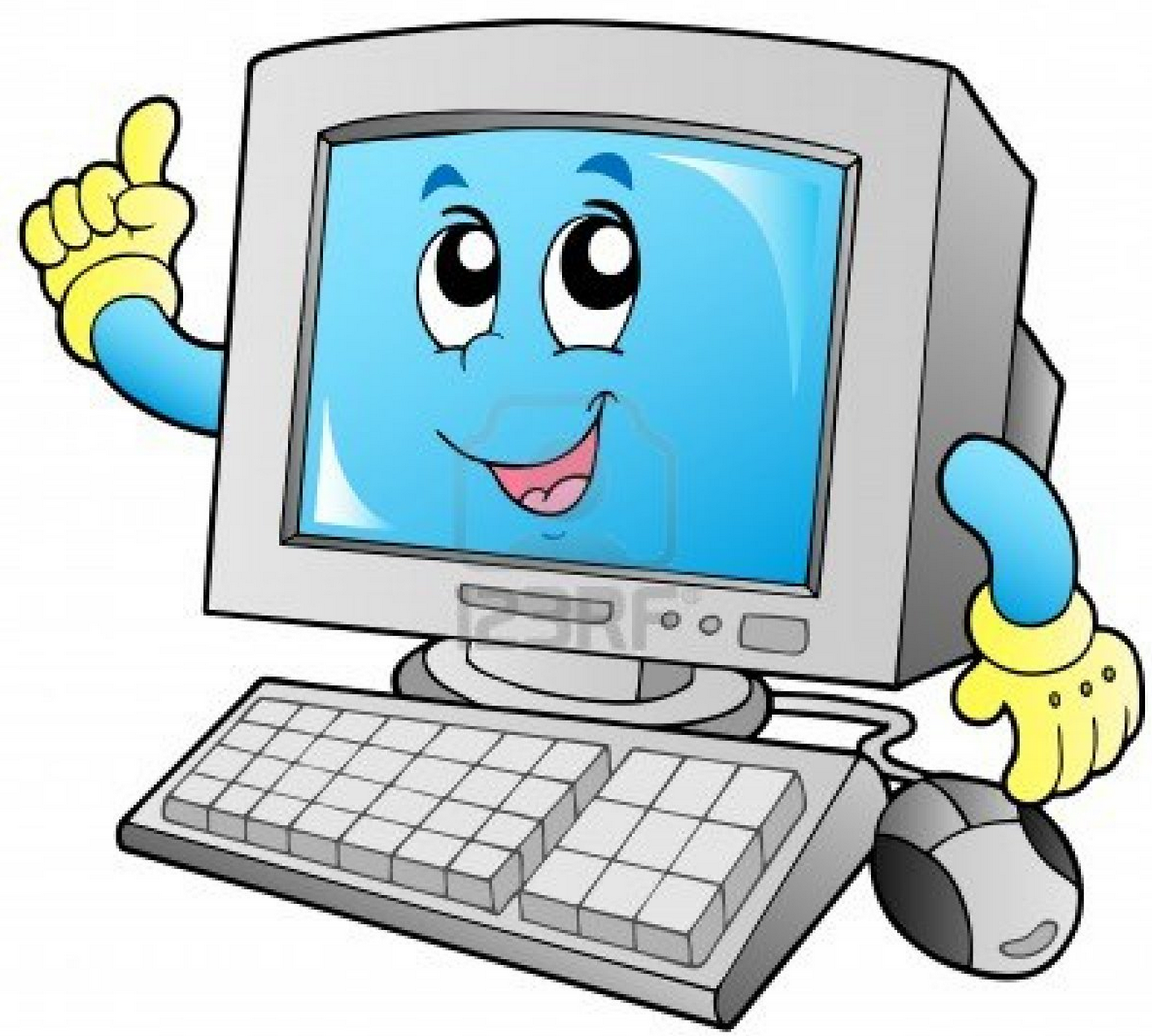 Seminar on Spoken Dialogue Systems, Columbia 2015
5
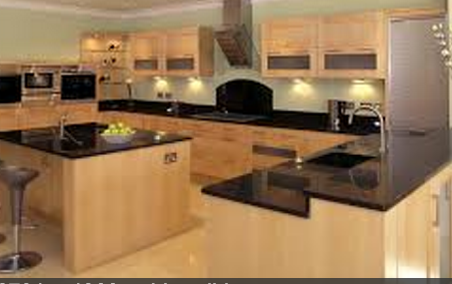 Knowledge and wants
Knowledge – KNOW (B, P) B knows that P is true


Wants:
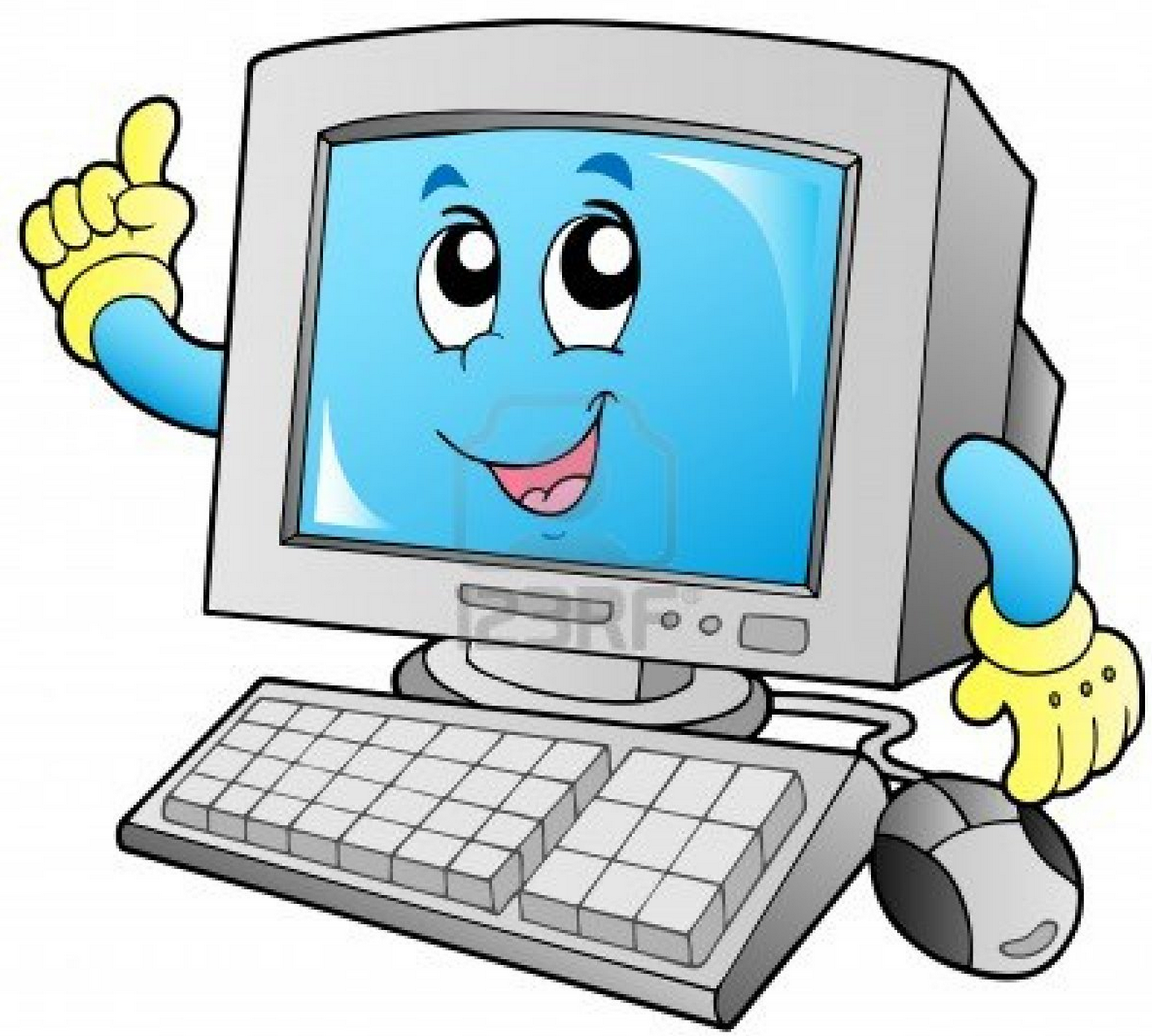 Participant: B
Participant: A
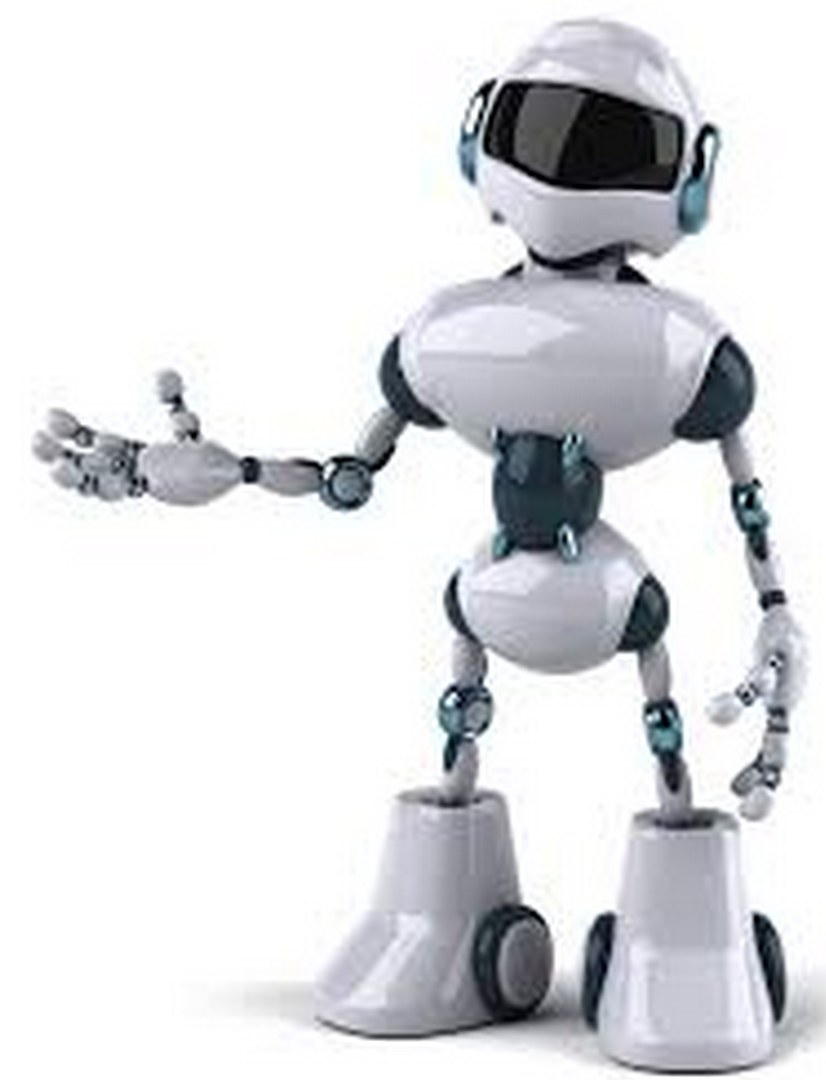 P1: teacup is in a cupboard
P2: teapot is on a countertop
P3: water is in the sink
etc
Make Tea
Seminar on Spoken Dialogue Systems, Columbia 2015
6
Plan construction & knowledge share
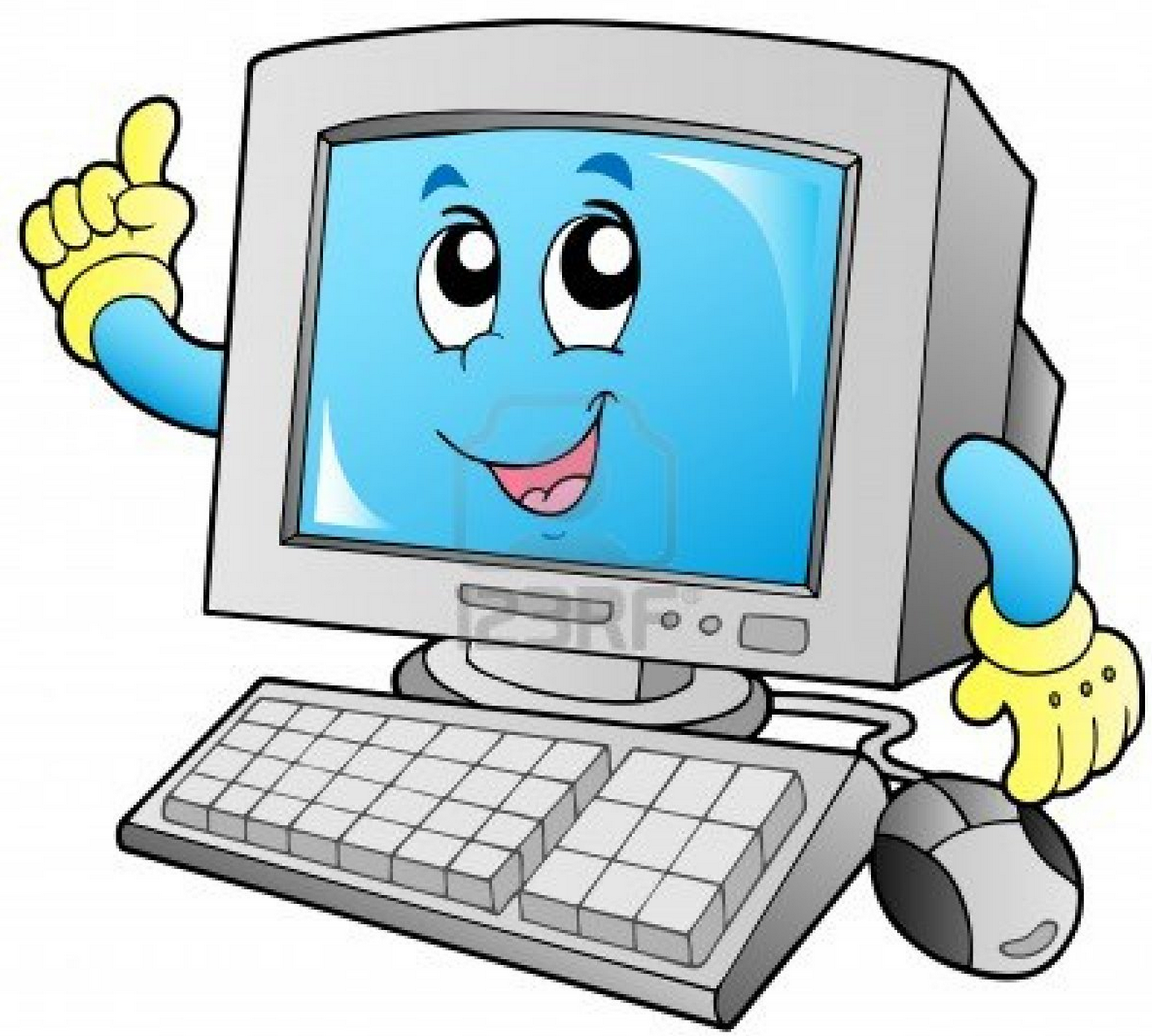 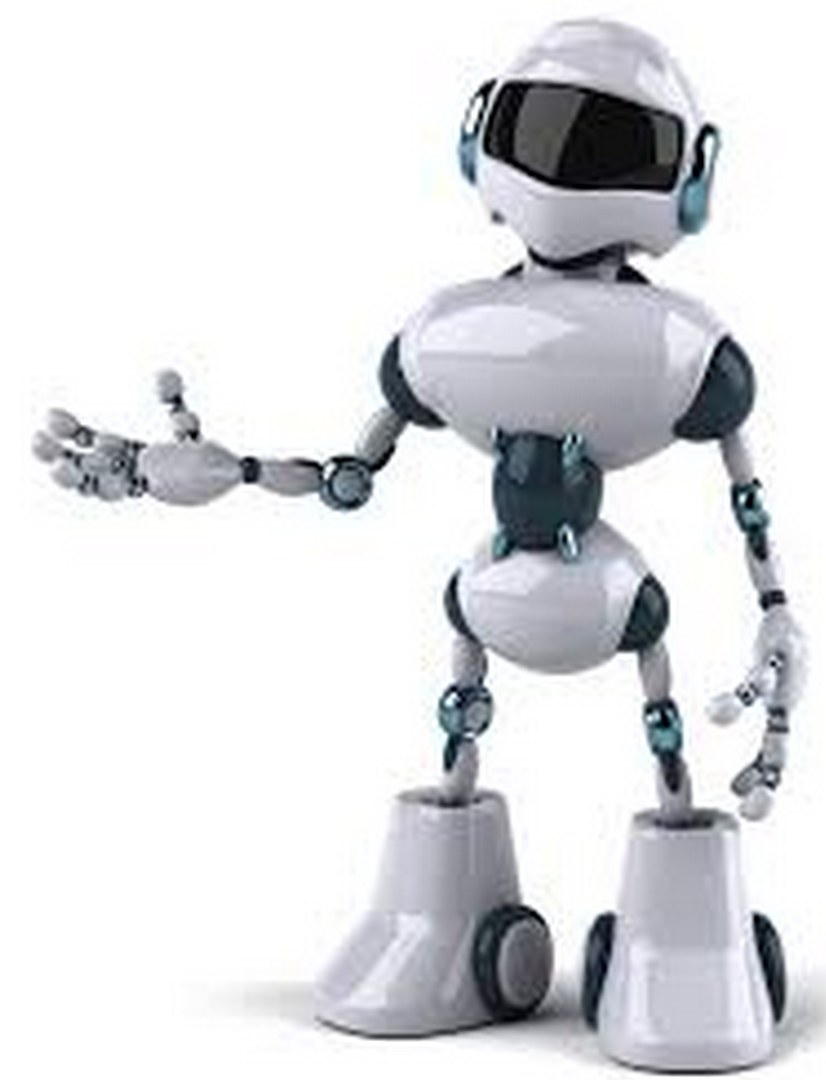 Participant: A
Participant: B
Plans
Goals
Goals
Plans:
Make tea
Boil water
   find cattle
   pour water
   turn cattle on	
Get a tea cup
    locate cup
    retrieve cup
Get a tea bag
	locate
	retrieve
Combine
Personal goals
Infer A’s goal/plan 
(making tea)
Where is a tea cup?
Respond to A
Its in on the lower shelf in a 
 cupboard above the sink
Provide additional info
And the sugar is above it
Seminar on Spoken Dialogue Systems, Columbia 2015
7
Speech Acts
Utterances are actions that update dialogue context
A link between the mental states of agents and purposeful communication
Roots in Philosophy
Austin (1962), Searle (1975)
Effects of an utterance
Locutionary
Words that constitute an utterance
Illocutionary 
Request (semantics and intent of an utterance)
Perlocutionary 
Underlying intention, effect, pragmatics
Seminar on Spoken Dialogue Systems, Columbia 2015
8
Speech Acts
“Are there any Flights from Boston”
Effects of an utterance
Locutionary
Words that constitute an utterance
Illocutionary 
Request information about  Flights from Boston
Perlocutory 
Effect: requesting a clerk to provide information
Seminar on Spoken Dialogue Systems, Columbia 2015
9
Speech Acts
Are used for planning in dialogue
A dialogue plan is dynamically constructed using
Agent goals
Agent knowledge
Speech act preconditions
Speech act effects
Seminar on Spoken Dialogue Systems, Columbia 2015
10
Common Speech Acts
Inform
Request
Response
Yes/No question
Seminar on Spoken Dialogue Systems, Columbia 2015
11
Common Speech Acts
Inform
Speaker (S), Hearer (H), Preposition (P)
Preconditions: 
KNOW(S,P) and 
WISH (S, P, H)
Effect:
KNOW(H,P)

Speaker informs the hearer of something by causing hearer to believe that the speaker wants them to know something
Seminar on Spoken Dialogue Systems, Columbia 2015
12
Why  aren’t  logic  and  plan‐based  approaches  used  more  today?
Most  systems  are  simpler,  single  domain,  limited  task,  don’t  need  complex  reasoning  
Focus  on  robustness/speed  
Need  to  deal  with  uncertainty  in  input processing  
Speech act theory is adapted for more  structured (and limited) dialogue
Seminar on Spoken Dialogue Systems, Columbia 2015
13
Dialogue Annotation Schemes
Schemes for annotating dialogues 
Used for :
building statistical models of dialogue
prediction of next dialogue act in a live system with a combination of features 
from the current utterance
Previous utterances (dialogue history)
Observer system that analyses human dialogue
Can you think of examples?
Seminar on Spoken Dialogue Systems, Columbia 2015
14
Dialogue Annotation Schemes
Schemes for annotating dialogues
Used for :
building statistical models of dialogue
prediction of next dialogue act in a live system with a combination of features 
from the current utterance
Previous utterances (dialogue history)
Observer system that analyses human dialogue
Meeting assistant
Dialogue summarization
Seminar on Spoken Dialogue Systems, Columbia 2015
15
DAMSL generic annotation schema
Dialogue Markup in Several Layers   Core & Allen 1997
Addresses the problem with single label of speech acts
Because of multi-purpose nature of utterances



DAMSL uses 3 layers
Each utterance can have multiple labels
Speech Act
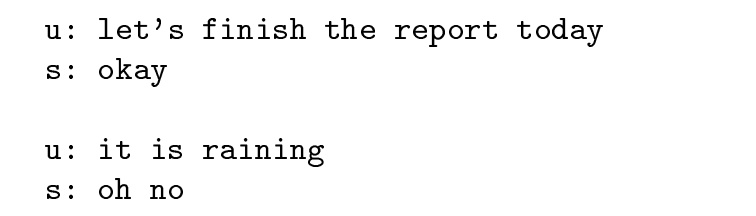 Inform-accept
Inform
Seminar on Spoken Dialogue Systems, Columbia 2015
16
DAMSL generic annotation schema
3-layer scheme 
Forward communicative functions
Traditional speech act theory
Backward communicative function
How current utterance relates to the previous dialog
Accept/reject a proposal
Confirm understanding
Answer a question
Utterance Features
Communicative process vs subject
Seminar on Spoken Dialogue Systems, Columbia 2015
17
DAMSL scheme
Backward Functions
Forward Functions
Utterance Features
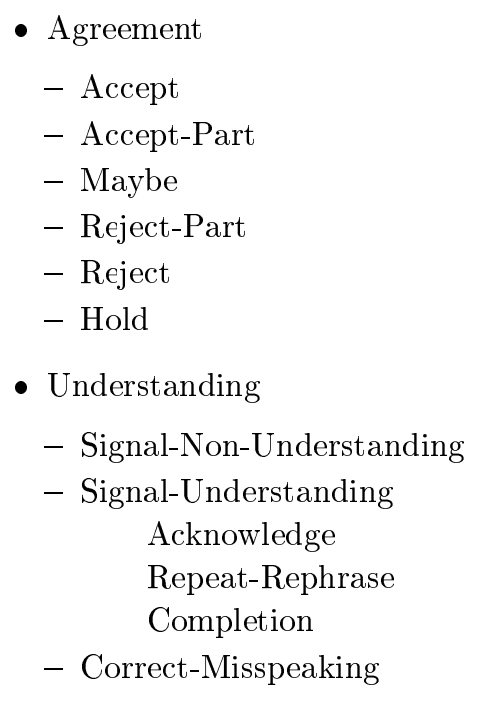 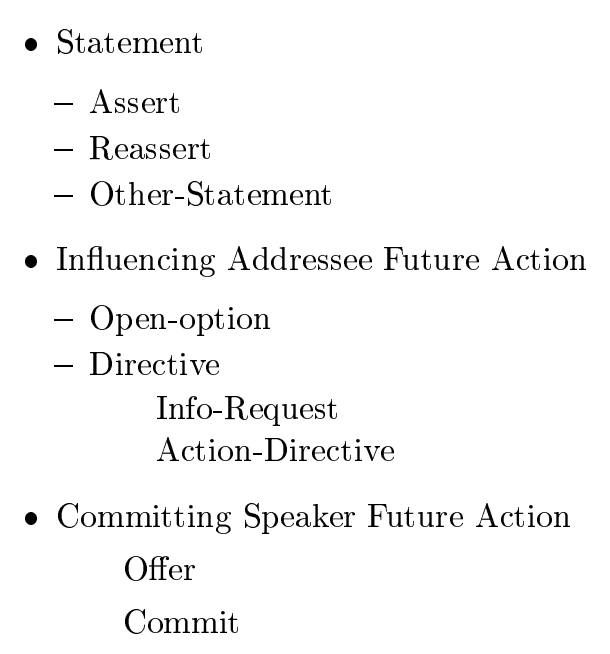 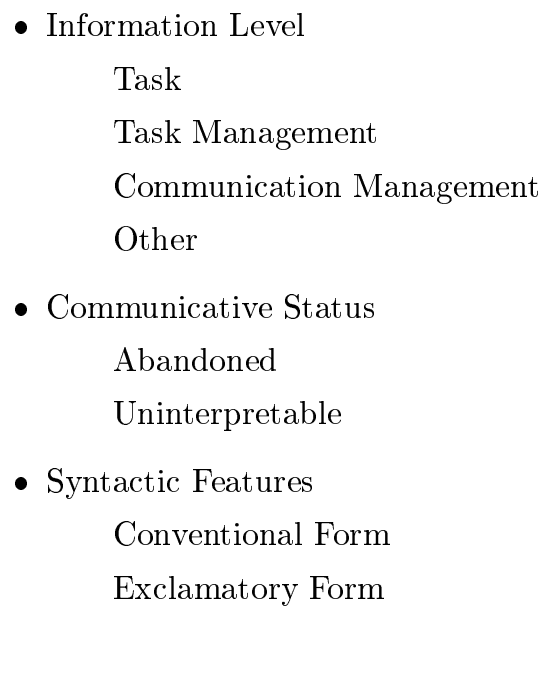 Seminar on Spoken Dialogue Systems, Columbia 2015
18
DAMSL scheme
Backward Functions
Forward Functions
Utterance Features
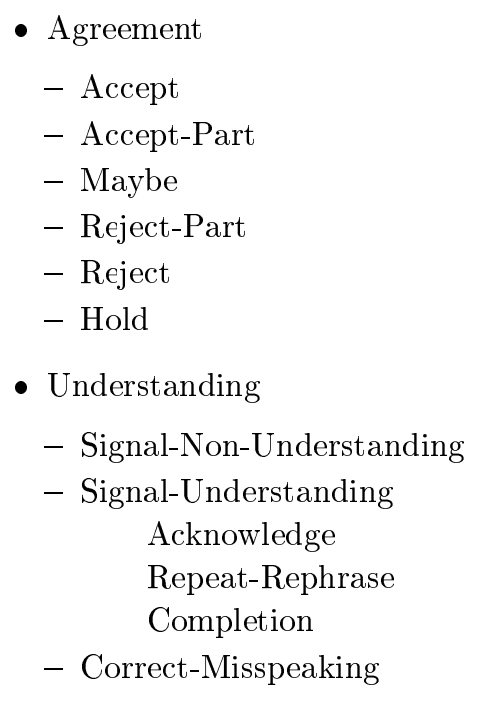 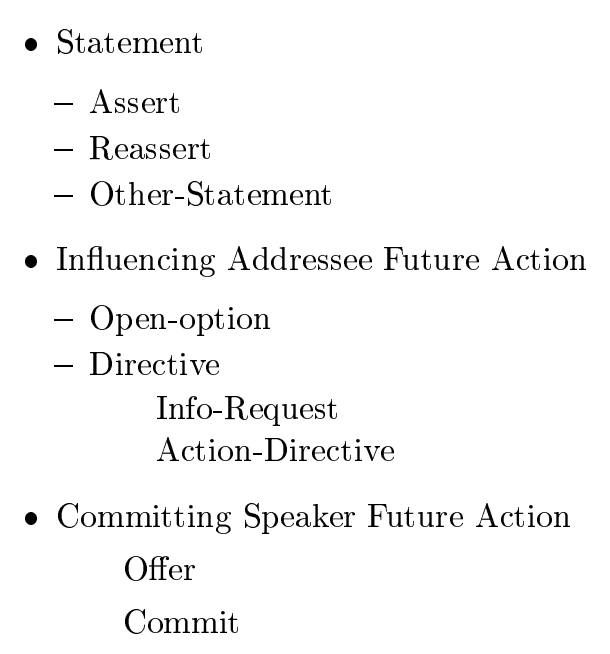 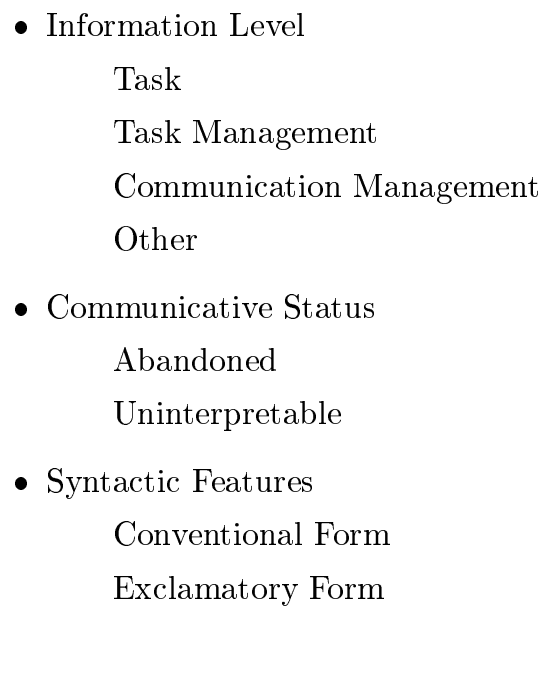 Seminar on Spoken Dialogue Systems, Columbia 2015
19
DAMSL example
Seminar on Spoken Dialogue Systems, Columbia 2015
20
Evaluation of Annotation Scheme
Do annotators agree on the tags?
Multiple annotators annotate the same dialogue and compare the agreement
Kappa Statistic to measure inter-annotator agreement (IAG)
PA = % agreement
PE = % expected agreement (depends on the number of possible tags)
.67 is considered reliably good
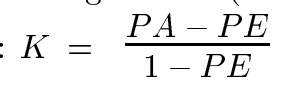 Seminar on Spoken Dialogue Systems, Columbia 2015
21
DAMSL scheme Kappa IAG
Backward Functions
Forward Functions
Utterance Features
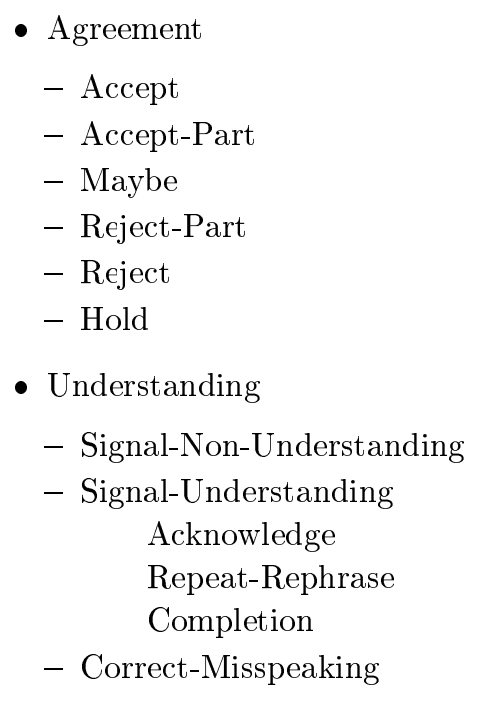 .57
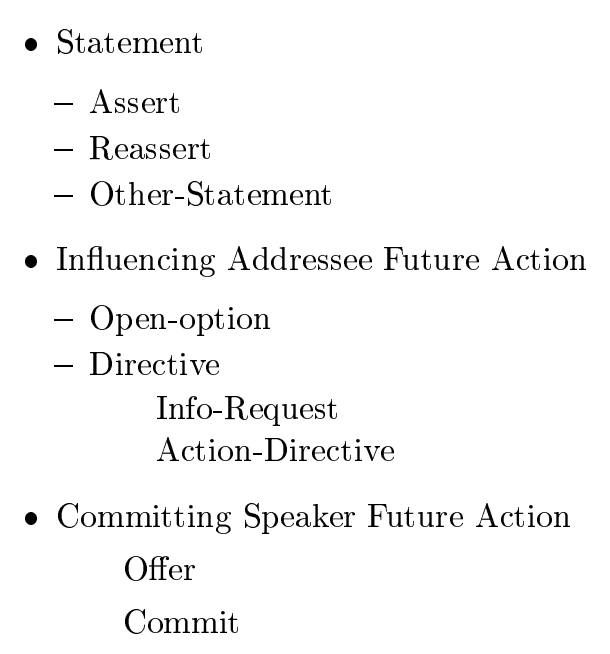 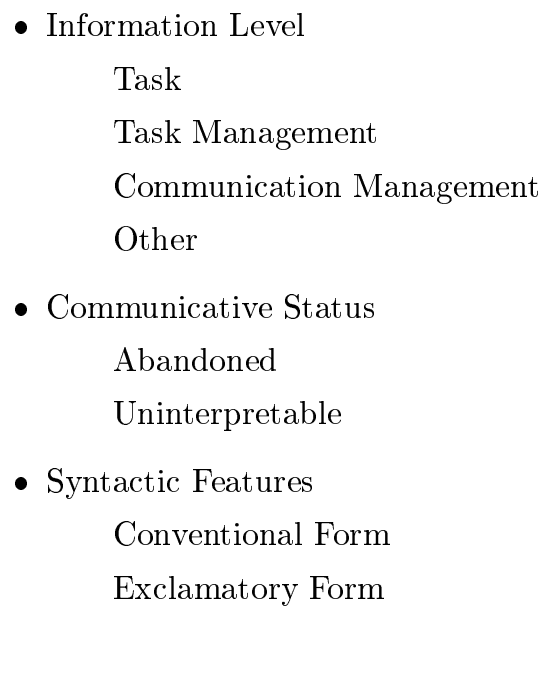 .60
.66
.70
.42
.15
Seminar on Spoken Dialogue Systems, Columbia 2015
22
Other generic annotation schemes
Carletta (1997)
H. Bunt (2013) – ISO standard
Motivated by all previous annotation schemes
Multifunctional (as DAMSL)
A: Henry, can you take us through these slides?
H: Oh Okay, just ordering my notes
A assigns the next turn to H
A formulates indirect request
Not limited to 3 dimensions:
Each utterance is  labeled with 
1 general purpose function
up to 9 dimension-specific functions
Seminar on Spoken Dialogue Systems, Columbia 2015
23
General function of DIT annotation scheme
Seminar on Spoken Dialogue Systems, Columbia 2015
24
General function of DIT annotation scheme
U: Who  answered the door?
Seminar on Spoken Dialogue Systems, Columbia 2015
25
General function of DIT annotation scheme
U: Did Tom or Mary answer the door?
Seminar on Spoken Dialogue Systems, Columbia 2015
26
Dimensions of DIT scheme
Task
Feedback
Turn management
Time management
Discourse structuring
Social obligation management
Seminar on Spoken Dialogue Systems, Columbia 2015
27
Examples of dimension-specific annotations
Seminar on Spoken Dialogue Systems, Columbia 2015
28
How are annotation frameworks used?
Analysis of human dialogues (meetings, customer service dialogues with live agents, non-task-oriented dialogues)
Analyzing dialogue structure & building  predictive models
Manual annotation of DA
Build automatic models to classify DA
Building models for SDS applications
Annotate user responses
Build predictive models for DA
Seminar on Spoken Dialogue Systems, Columbia 2015
29
Comments on generic annotation schemes
Generic schemes are designed to handle general (human) conversation
SDS scheme are simplified for application purposes
Application-specific DA schemes
Seminar on Spoken Dialogue Systems, Columbia 2015
30
Dialogue Management
Dialog system components
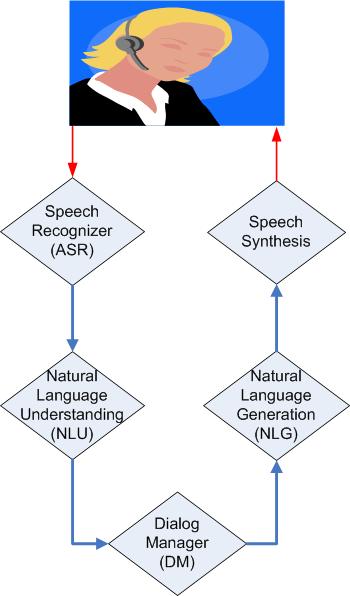 Voice input
Speech
Language Model/Grammar
Acoustic model
Hypothesis (automatic
transcription)
Text
Generation templates/
rules
Grammar/Models
Logical form 
of user’s input
Logical form 
of system’s output
Seminar on Spoken Dialogue Systems, Columbia 2015
32
Dialogue Manager (DM)
Is a “brain” of an SDS
Decides on the next system action/dialogue contribution
SDS module concerned with dialogue modeling
Seminar on Spoken Dialogue Systems, Columbia 2015
33
Dialogue Management
Address how SDS is implemented
Reusability of components

Approaches:
Frame-based approach (structural)
Information State approach (Traum & Larsson 2003)
Seminar on Spoken Dialogue Systems, Columbia 2015
34
Information State Approach
Formalizes theories of dialogue
Speech act
Combines different theoretical approaches to SDS
Planning (more flexible and complex)
Structural (simple scripted dialogues)
Leads to better engineering of SDS components
Separate development of modules
Facilitates reuse of components
Seminar on Spoken Dialogue Systems, Columbia 2015
35
ISU Architecture
Seminar on Spoken Dialogue Systems, Columbia 2015
36
Information State DM
Formalize DM function as Information State Update
Identify relevant aspects of information 
How are they updated
What controls this updates

Dialogue context 
Current state of the system including
Known information

Role of DM
Update dialogue context
Provide context-dependent expectations
Interface with task/domain processing
Decide what context to express next
Seminar on Spoken Dialogue Systems, Columbia 2015
37
Information state
Private:
Belief  set
Agenda: stack of actions
Shared: 
Belief set
QUD: stack of questions
LM: move
Seminar on Spoken Dialogue Systems, Columbia 2015
38
Declarative representation of system behavior
SDS designer writes update rules
Seminar on Spoken Dialogue Systems, Columbia 2015
39
Discussion questions for Traum& Larsson paper
Do the dialogue moves and update rules have to be tailored for each specific?
The authors mention that information state-based theory of dialogue includes informational components, such as common ground, beliefs, intentions, etc.  How are these concepts extracted, and then represented in  this approach?
Seminar on Spoken Dialogue Systems, Columbia 2015
40
SDS Trends
1966 Eliza – string pattern match DM
1970 – 2000: Plan-based systems, Speech act theories
2000 – 2010: Information State Update, Frame-based SDS (Communicator DARPA project)
2010 – 2014: Using web as data source, template-based DM, virtual assistants on phones (Siri, Cortana, Google Now), in-car SDS
2015 using inference engines on the back-end (
What’s next?
Seminar on Spoken Dialogue Systems, Columbia 2015
41
Presentations
**David Traum and Staffan Larsson, The Information State Approach to Dialogue Management. in Current and New Directions in Discourse and Dialogue, Ed. Jan van Kuppevelt and Ronnie Smith, Kluwer, pages 325--353, 2003. 

Discussion papers:
Ben Hixon, Rebecca Passonneau Open Dialogue Management for Relational Databases NAACL 2013
Presenter: Jee Hyun Wang 
Pierre Lison. Model-based Bayesian Reinforcement Learning for Dialogue Management. In Proceedings of the 14th International Conference of the Speech Communication Association (Interspeech 2013), Lyon, France, 2013. Presenter: Edward Li
Seminar on Spoken Dialogue Systems, Columbia 2015
42
Find Project Partner
2/16 Find a project partner
2/23 Project descriptions due
Considerations when finding partners:
What is your focus (system vs. research question)
Which topics
Goals to submit a paper
Seminar on Spoken Dialogue Systems, Columbia 2015
43